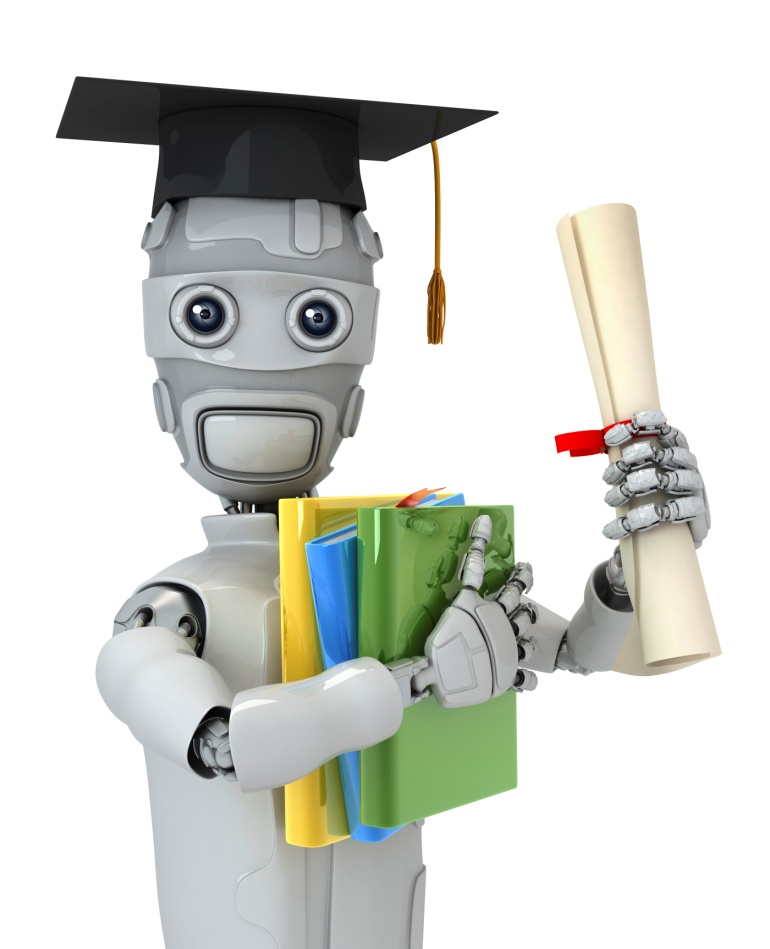 Lineární regrese
Metoda postupného klesání
Kdy metodu používáme a jak funguje?
Jak na to?
Na co si dát pozor?